Государственное бюджетное образовательное учреждение 
Гимназия № 1542
г. Москва
Дорогие мои старики
Проект ученицы 4 класса «Г»
Брейтерман Елизаветы
Классный руководитель Корнева Н.В.
2013 г.
Мой проект посвящен бабушке и дедушке, которыми я очень горжусь.
Моя бабушка, Елизавета Моисеевна Брейтерман
Родилась в Москве, 14 февраля 1925 года. Когда в 1941 году началась война, ей было всего 16 лет. 
Ее отец, мой прадед, ушел воевать в первые же дни войны и пропал без вести. 
Она со своей мамой и сестрой уехала в эвакуацию в город Куйбышев, где работала на военном заводе на станке и еще продолжала учиться.
Мой дедушка, Давид Гдальевич Брейтерман
Родился в Москве, 28 января 1925 года. Когда началась война, ему, как и бабушке, было 16 лет. 
Его отец, мой прадед, тоже ушел на фронт и не вернулся.
К тому времени юные дедушка с бабушкой были уже знакомы и так получилось, что в эвакуации они оказались в одном городе и работали на одном заводе.
Дедушка на фронте
В 1943 году моему деду исполнилось 18 лет и он пошел защищать Родину.
Дедушка воевал в танковом десанте – это когда пехотинцы-стрелки прямо на броне танка идут в бой или прорывают линию фронта и воюют в тылу врага.
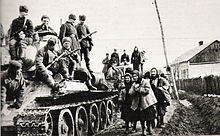 Ранение
Мой дедушка успел воевать около года, когда во время очередной атаки его очень серьезно ранили в бедро. Сначала он попал в военный госпиталь, потом его на санитарном поезде повезли в Москву, но здесь все госпитали были переполнены и его повезли в город Ленинабад. 
За 10 суток езды до госпиталя он чуть не умер, но ему было всего 19 лет и он очень хотел жить. После многочисленных операций ногу ему спасли, но он так и остался инвалидом.
После войны
У дедушки две военные награды: Орден Красной Звезды и Медаль «За отвагу».
После войны  мой дедушка вернулся домой в Москву, закончил Московский Экономический институт и всю жизнь проработал экономистом в строительстве.
Мой папа и старшая сестра Маша продолжили семейную традицию и тоже стали экономистами.
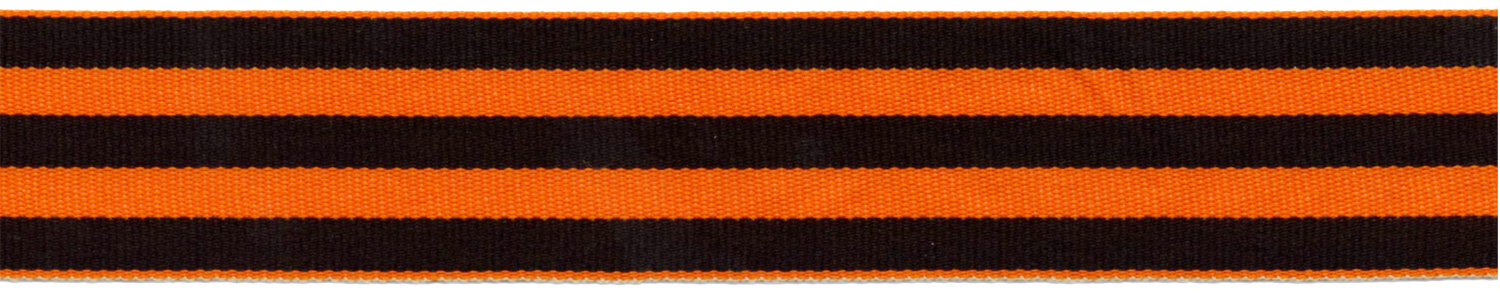 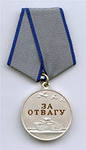 Бабушка вернулась в Москву из эвакуации, они с дедушкой снова встретились и поженились. 
У них родились двое детей,  четверо внуков и трое правнуков. Меня назвали Елизаветой в честь бабушки.
Бабушка всю жизнь проработала главным бухгалтером в Московском доме книги.
В феврале 2014 года ей исполнится 89 лет.
У дедушки после ранения нога перестала расти и была на 7 см короче здоровой. Дед хромал и ему приходилось делать обувь на заказ.
На фотографии дедушка на своем 85-летии с моим братом Димой.
24 апреля 2009 года деда не стало, но мы всегда о нем помним и празднуем 9 мая – дедушкину Победу.
Спасибо за внимание!
В проекте использованы фотографии из Википедии 
и семейного архива.